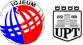 Flood Early Warning System in Albania
Institute of Geoscience, Energy, Water and Environment
(IGEWE)
Tirana, Albania
Amparo Samper Hiraldo
CIM International Hydrologist
amparosamper@hotmail.com
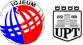 What do we need to set up a FEWS?
Flood Forecasting System (FFS)
Disaster Risk Management Mechanism (DRM)
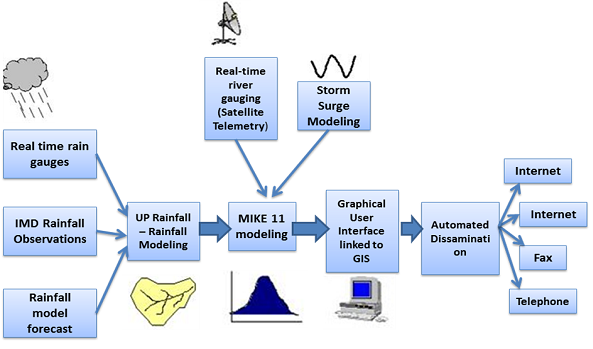 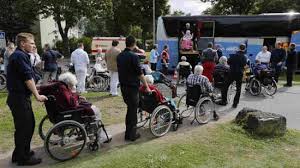 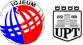 Albania’s Hydrology
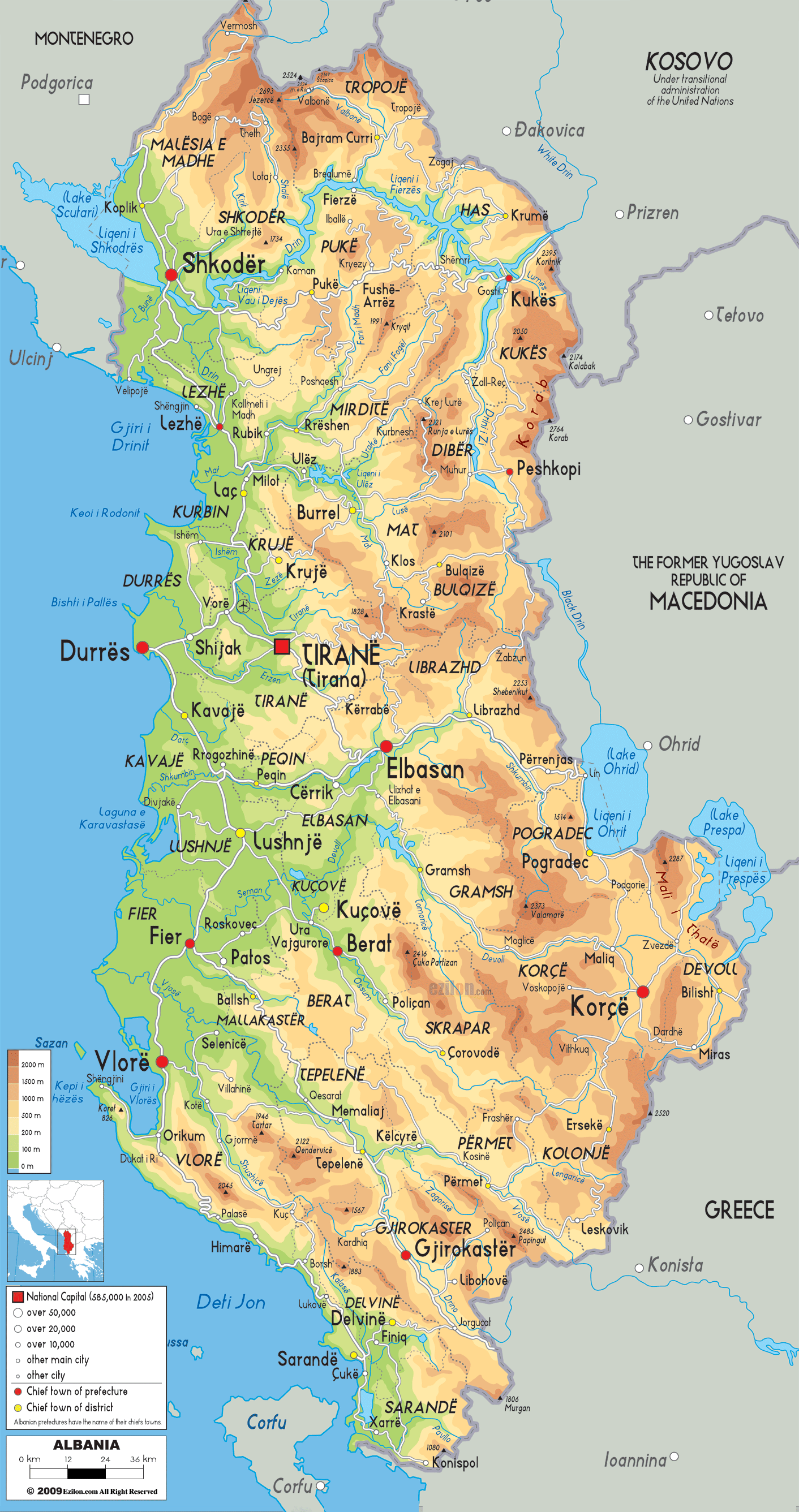 Characteristics
Area of Albania: 28.748 Km2
Transboundary River Basins: Drin and Vjosa Rivers. Basin areas outside of Alabania 14.557 Km2.
Costal Mediterranean climate combined with continental in uplands.
Average rainfall: around 1500 mm, big variability.
Floods from November to March.
Snow cover during winter.
Ground water connexions. And natural lakes.
River Basin and Physical maps
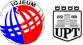 Important recent floods in Albania
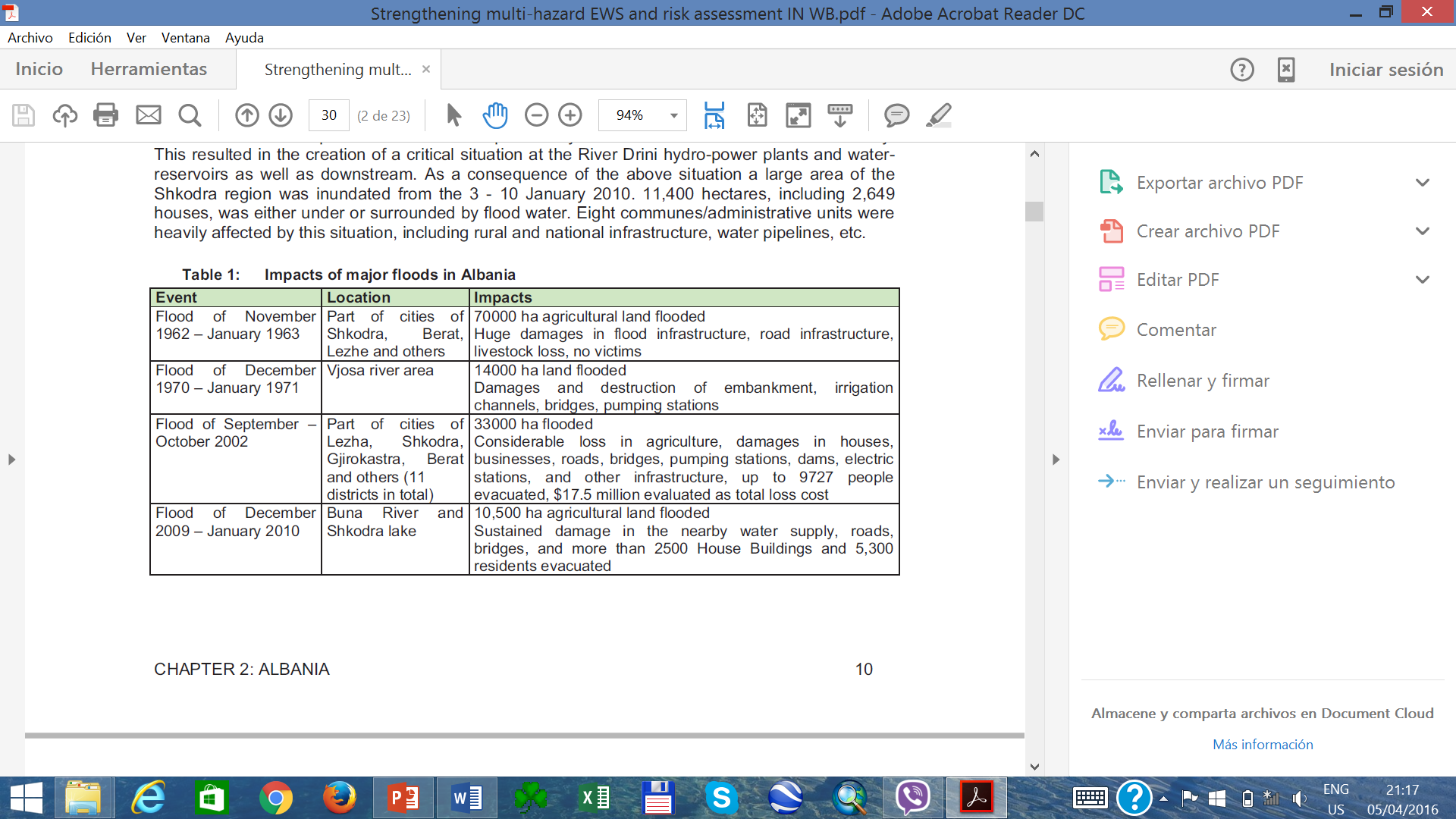 Avalanches cause also big damages and deaths in the past years
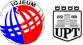 Flood Early Warning System in Albania after 2010
Manual (over a 250) and Automatic data (49 stations).
Meteo forecasting tools: COSMO &ECMWF&ALADIN.
Flood forecasting tools:
EFAS
DEWETRA CIMA Foundation (Satellite data and weather Forecast).
Southeast Europe Flash Floods Guidance System (SEEFFGS).
Panta Rhei model (to be transformed into forecasting model).
OUTPUT: Warning Bulletin 12:00 o’clock every day. Strong relationship with Civil Protection.
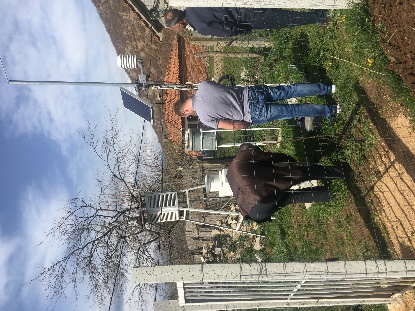 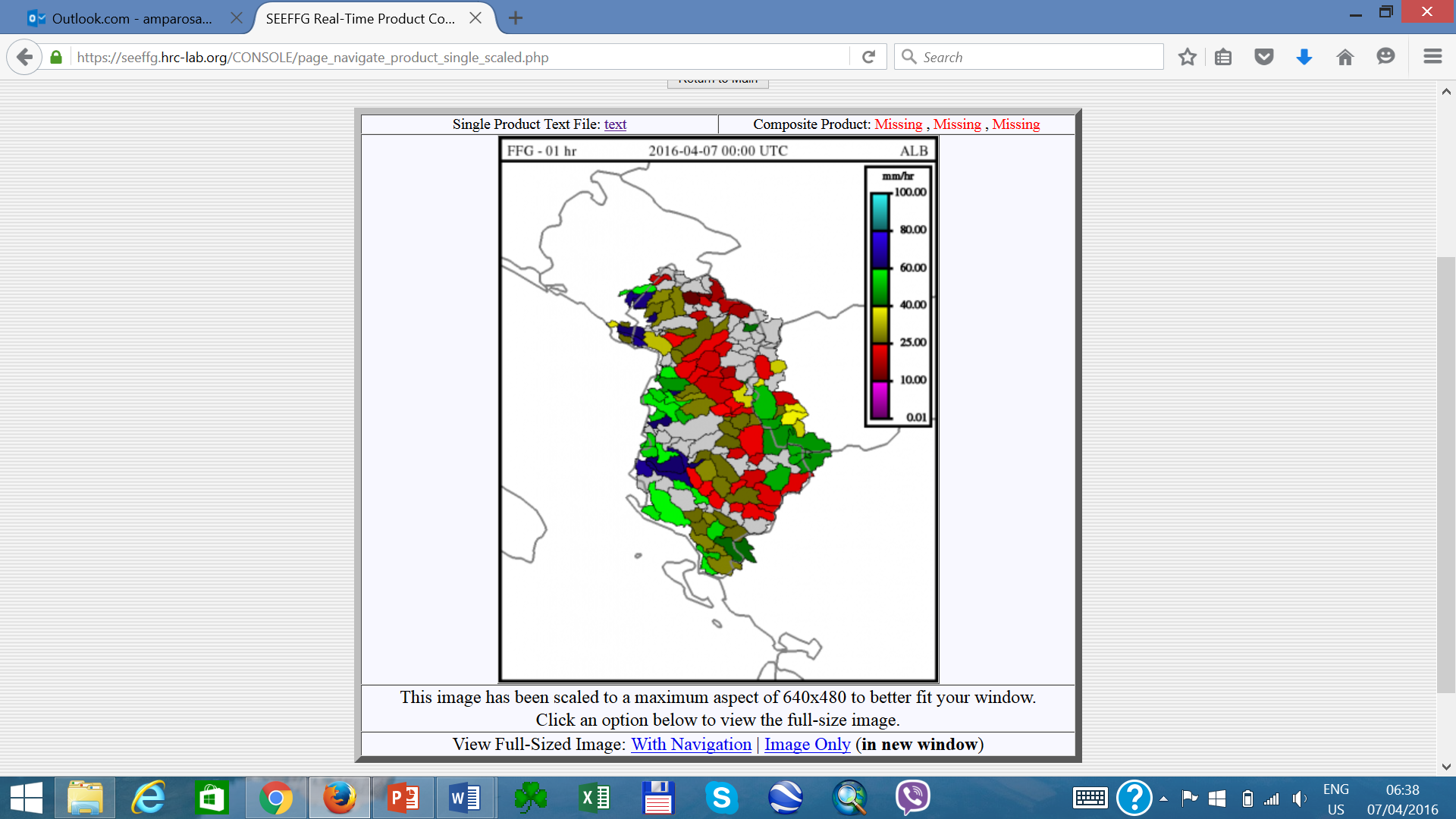 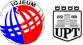 Priorities
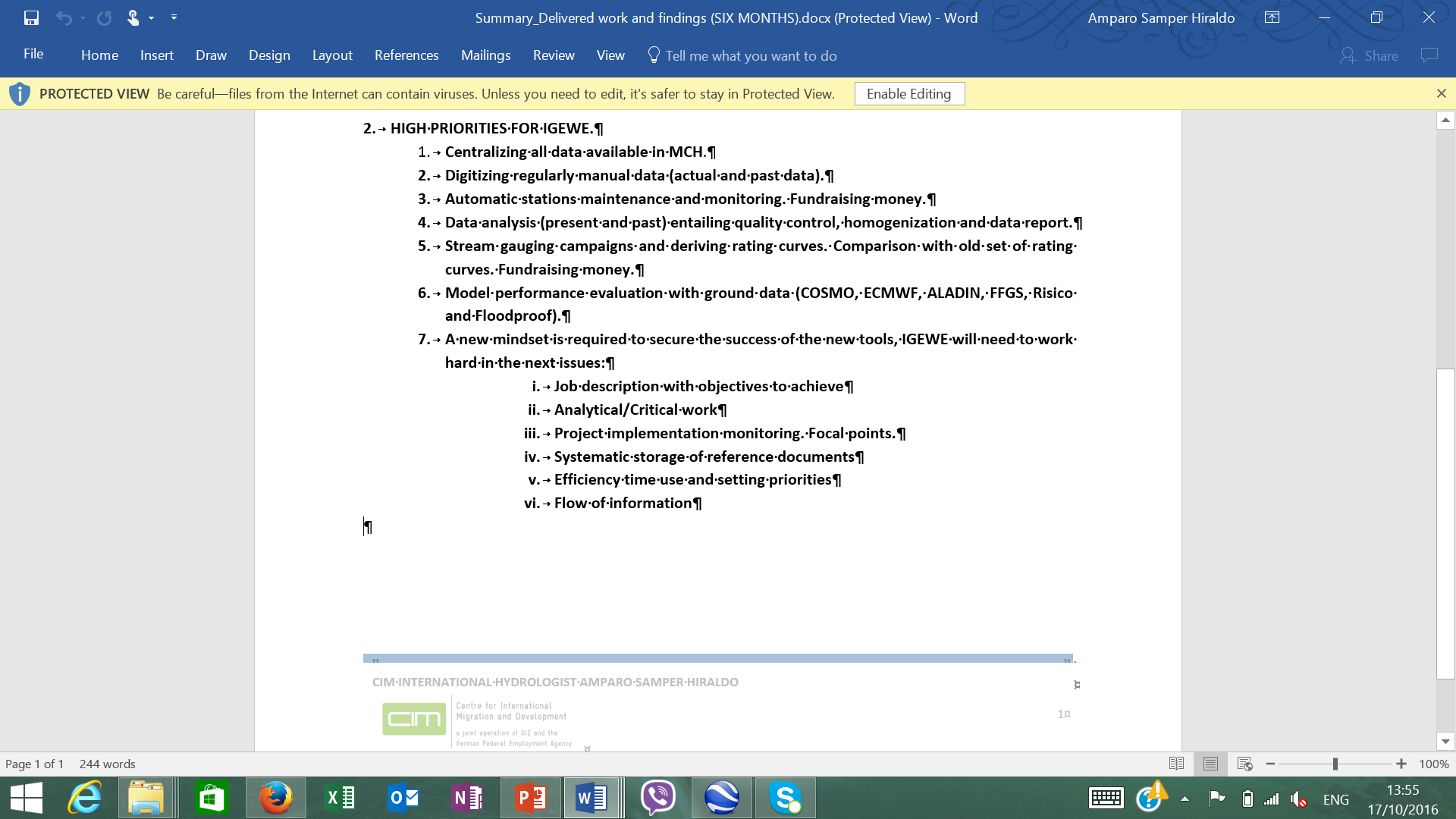 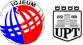 Conclusions
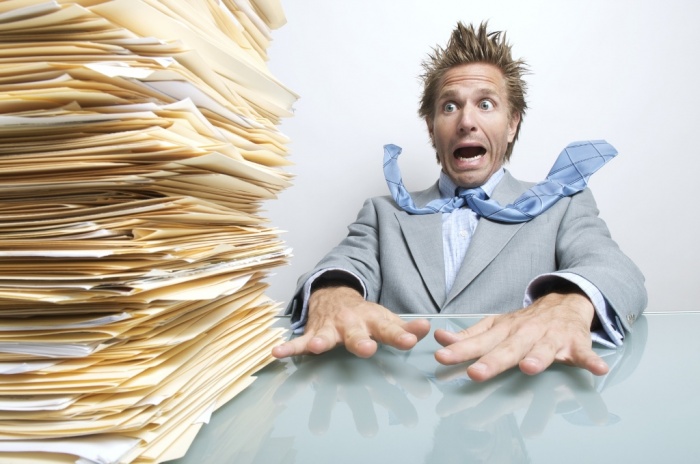 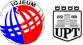 THANK YOU!!
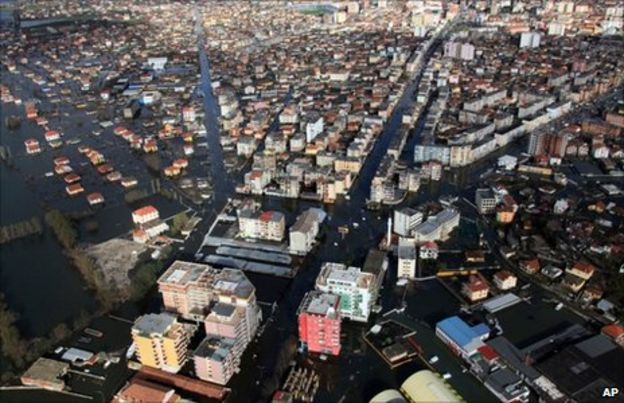 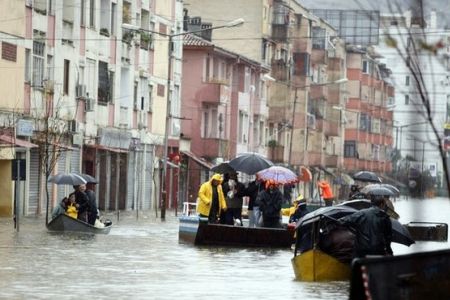